Mapping the Broadband Problem in Lewis County
Our Approach to Planning

Life Was Great

Timeline

Our Plan

Partnerships and Collaborations

Lessons Learned
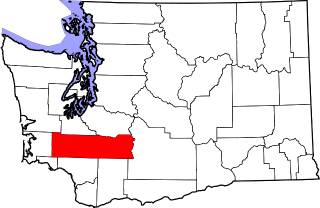 Expanded our reach between offices

Lease excess capacity 

Over 88 Miles Installed

Over 400K in annual revenue

Minimal Overhead or Involvement by Staff

2019 Added Telecommunication \ Broadband to our Strategic Plan

“What is our Goal for Telecommunications \ Broadband for Lewis County?” 

Realized we didn’t have the answer….
Life Was Great
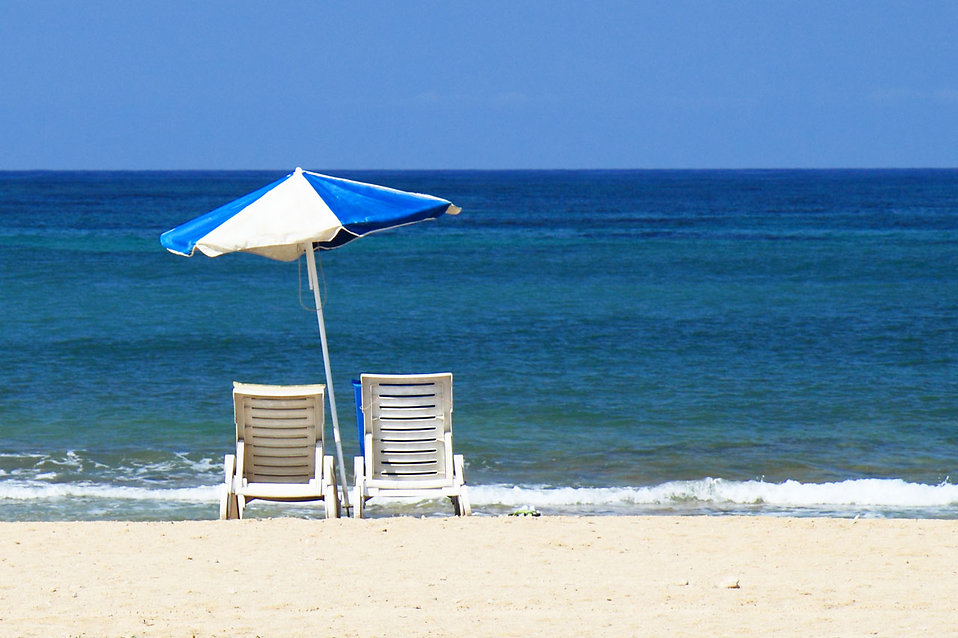 Timeline
Today
Sept 2020 Applied for 1st Grant
Sept 2019 Asked A Question
Nov 2019 CERB Grant
Sept 2019 Asked A Question
June 2020 Survey Complete
July 2021 BB Plan Complete
Business As Usual
January 2021 Broadband Plan
March 2020 COVID
2021
2019
2020
Technical Services (Hardware)
Kick-Off: 3/12/21
Technical Configuration: 3/12/21 – 4/29/21
Training: 4/23/21 – 4/29/21
Live: 5/10/21
Accounting (ABS)
Kick-Off: 3/1/21
Analysis & Configuration: 3/29/21 – 10/29/21
Training: 4/19/21 – 12/10/21
Testing: 5/10/21 – 12/10/21
Live: 12/13/21
Mapping (MapWise)
Kick-Off: 5/3/21
Analysis & Configuration: 5/3/21 – 12/13/21
Training: 11/23/21 – 12/16/21
Testing: 12/13/21 – 2/25/22
Live: 2/7/22
Customer Care (CC&B)
Kick-Off: 10/4/21
Analysis & Configuration: 10/4/21 – 4/11/22
Training: 1/10/22 – 3/25/22
Testing: 2/1/22 – 3/25/22
Live: 4/11/22
Outage Management (OMS)
Kick-Off: 11/1/21
Analysis & Configuration: 11/22/21 – 5/20/22
Training: 3/7/22 – 4/8/22
Testing: 4/4/22 – 6/24/22
Live: 5/16/22
Accounting and Business (ABS)
Our Plan
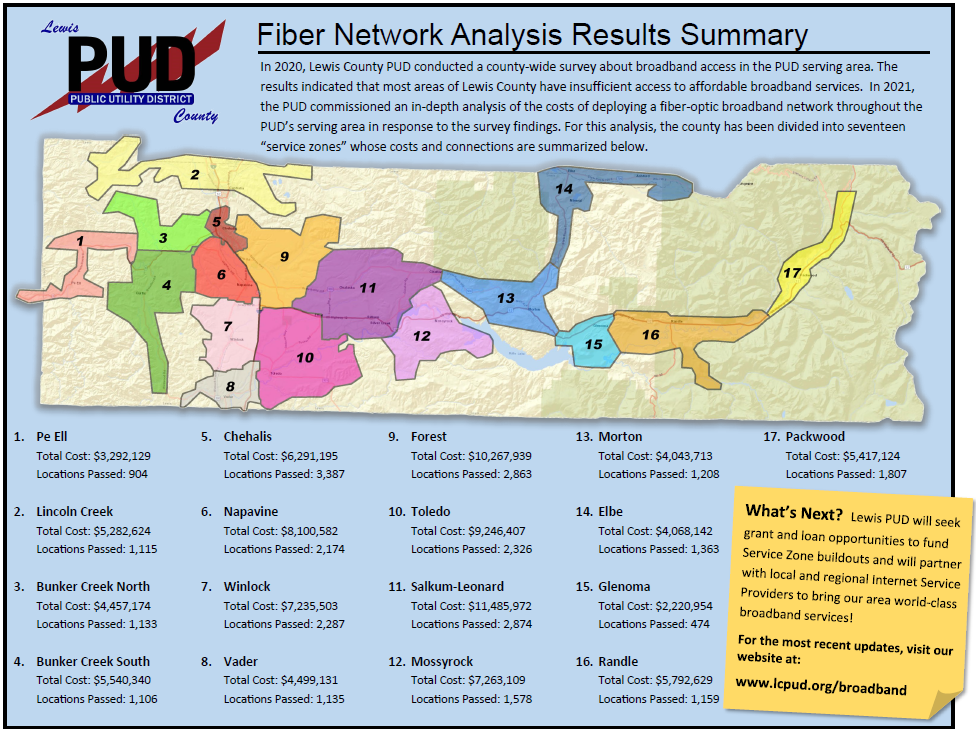 Utilize existing partnerships and contracts
NoaNet
Toth \ Power Engineers
Purchasing contracts

Collaborate and Communicate
ToledoTel
Lewis County
Broadband Action Team
Partnerships and Collaborations
You “probably shouldn’t” do everything yourself

Know what resources you have access to and the limitations of these resources

Ask questions and listen when people are talking

Partnerships are very important

Make sure you have a clear vision of what you are doing

Communicate

Not everyone will agree

Know what type of business model will be supported
Lessons Learned
?
Thoughts and Feedback